Off-Policy Deep RL for Continuous Action Space
Yunke Ao
Recap: Benefits of off-policy algorithms
Reuse previous data to train:

higher sample efficiency!
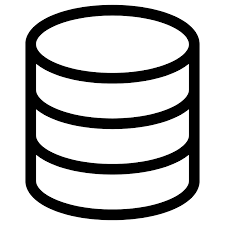 training
memory
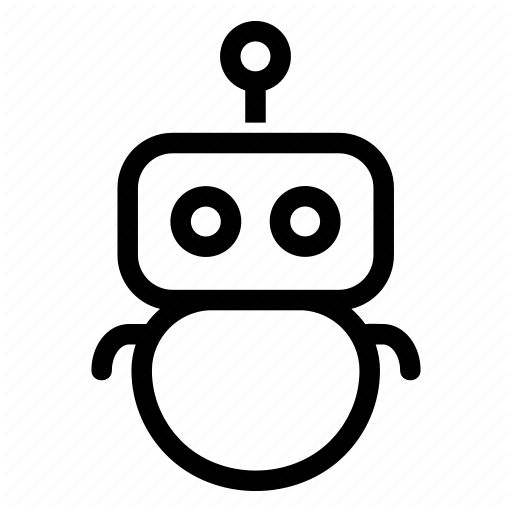 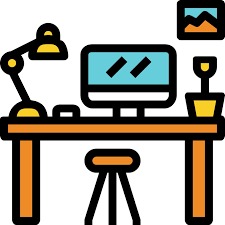 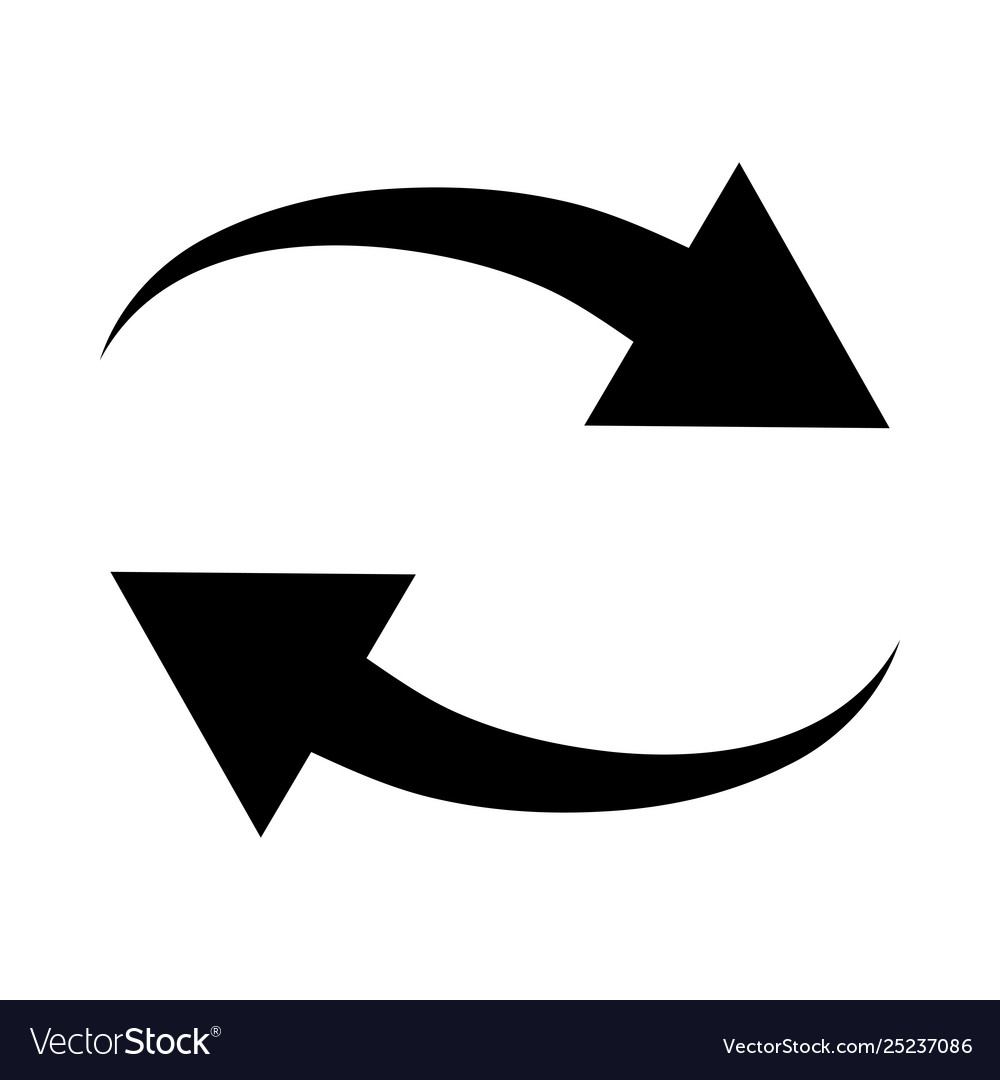 experiences
Agent
interaction
environment
The Off-policy algorithm we already know:
DQN:
Outputs:   
Q-values for each action
Inputs:   State
hidden layers
Continuous action space      Infinite outputs
Off-policy DRL algorithms for continuous action space
DDPG
Deterministic Policy
TD3
Improvements for DDPG
Stochastic Policy
Maximum Entropy Framework
SAC
…
Deep Deterministic Policy Gradient (DDPG): Intuition
Policy Gradient
Off-Policy
On-Policy
require less samples
state space
DDPG: Deterministic Policy Gradient
Deterministic Policy Gradient:
Q-function for a fixed state
P: dist of initial state
DDPG: Why Deterministic Policy Gradient is off-Policy?
Intuition: for fixed Q-function:
On-policy DPG:
Off-policy DPG:
For each state / each set of states:
Always update closer to optimal action
No need to always choose sets of states for policy update with current policy.
Different behavior policy: Same form
Off-Policy!    Can use replay buffer
DDPG: Actor-Critic Networks
Value estimation: Q-learning
Policy upgrade: policy gradient
Critic network
Actor network
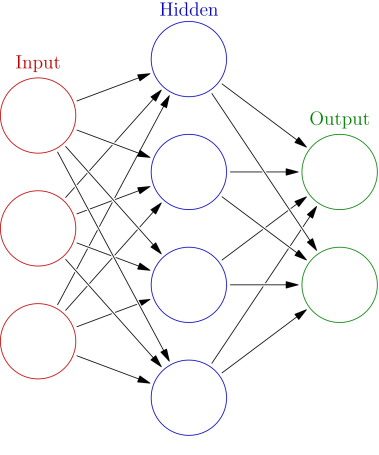 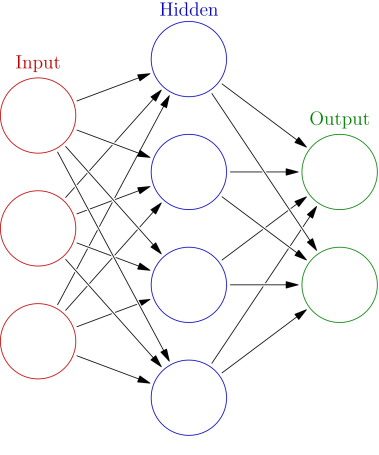 Target network
DDPG: algorithm
Interaction
policy
target
Replay Buffer
Update
networks
Batch of Off-line data
DDPG: Performance Comparation
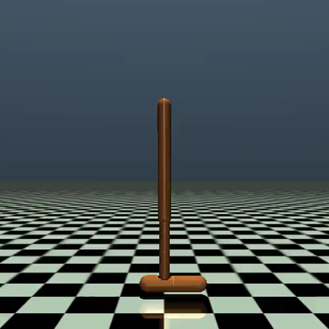 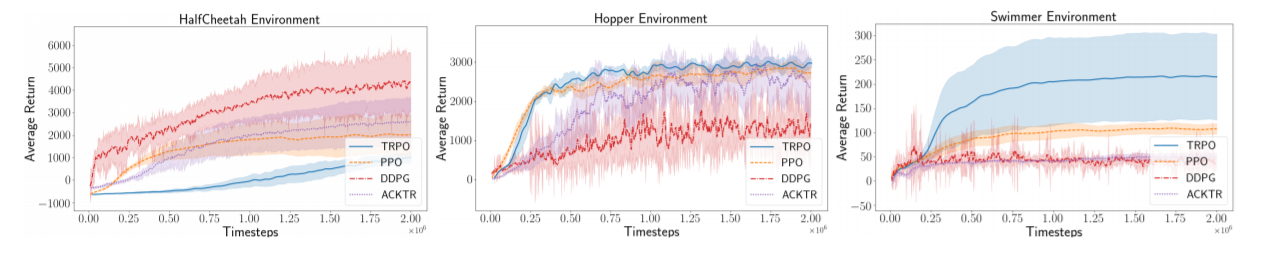 Stable dynamics: very fast and well                           Unstable dynamics: easy to fail
Why does DDPG fail in harder environments?
Problems
Over-estimation
Q-learning
Critic
TD3
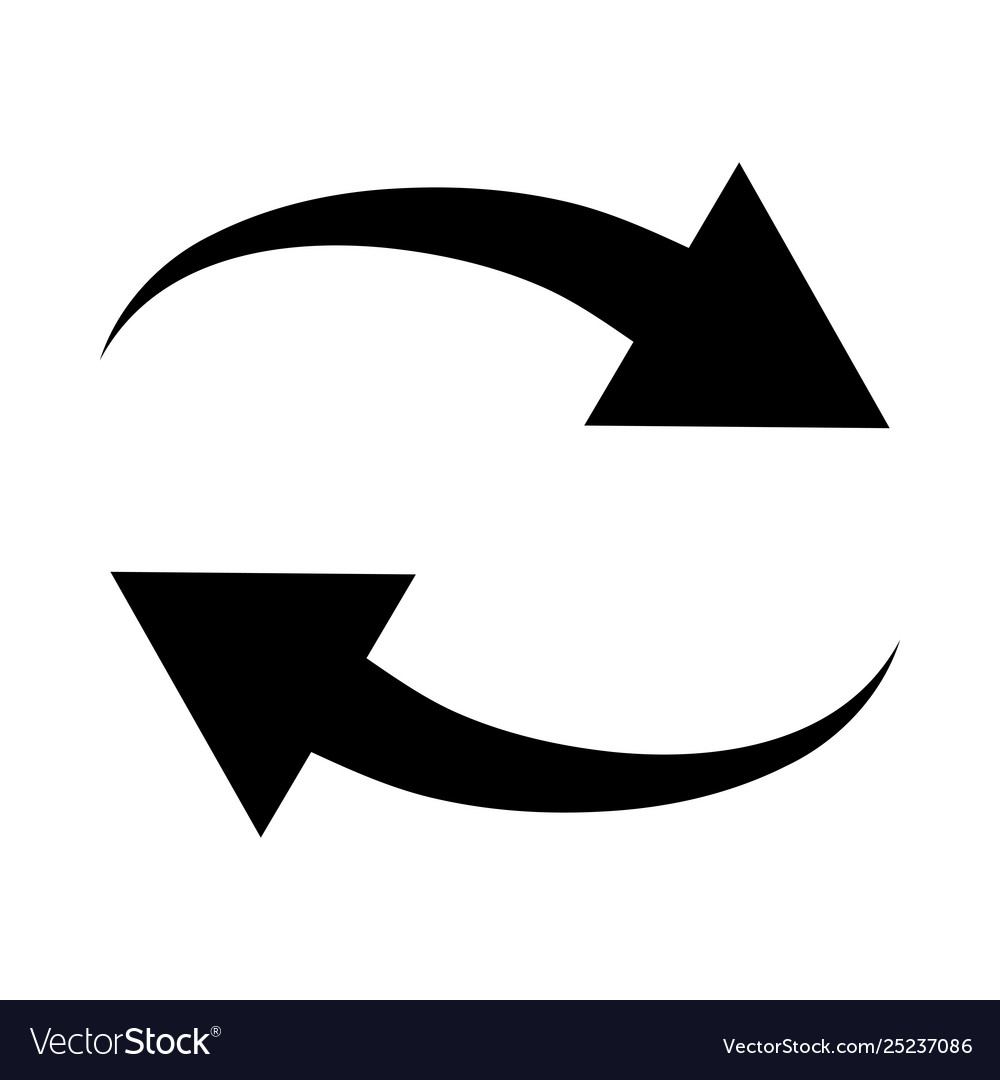 Interplay of policy & value update
DDPG
Actor
Deterministic Policy: brittle, simple
Exploration noise: sudden failure
SAC
DPG
Overestimation of Q-learning
Intuition in discrete case:
Continuous action space experiment result:
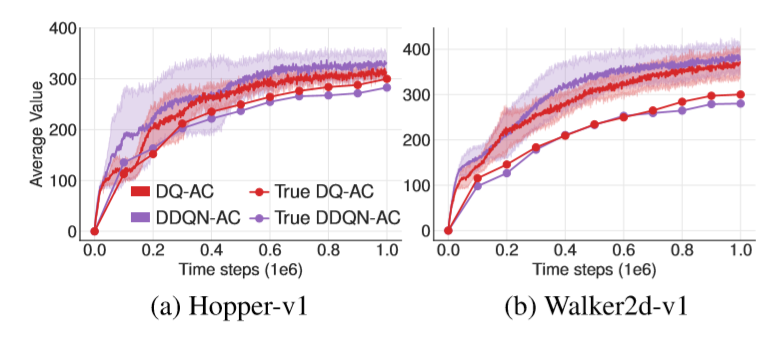 Over-estimation!
How to reduce overestimation?
Over-estimation:  take risky actions  fail
risky
Remove max: Double-Q learning
Underestimate: take minimum:
Clipped double-Q network (1st)
Interplay between policy and value update
value divergence to overestimation
Poor policy
Inaccurate value function
wrong policy update direction
Recall policy iteration & value iteration to solve MDP:
One step: VI
Policy evaluation
Policy update
One step
Inf step: PI
Delayed policy update (2nd)
Guarantee policy improvement
Several value update between policy update
Twin Delayed Deep Deterministic policy gradient (TD3)
Interaction
policy
target
Replay Buffer
Update
networks
Batch of Off-line data
TD3: Performance
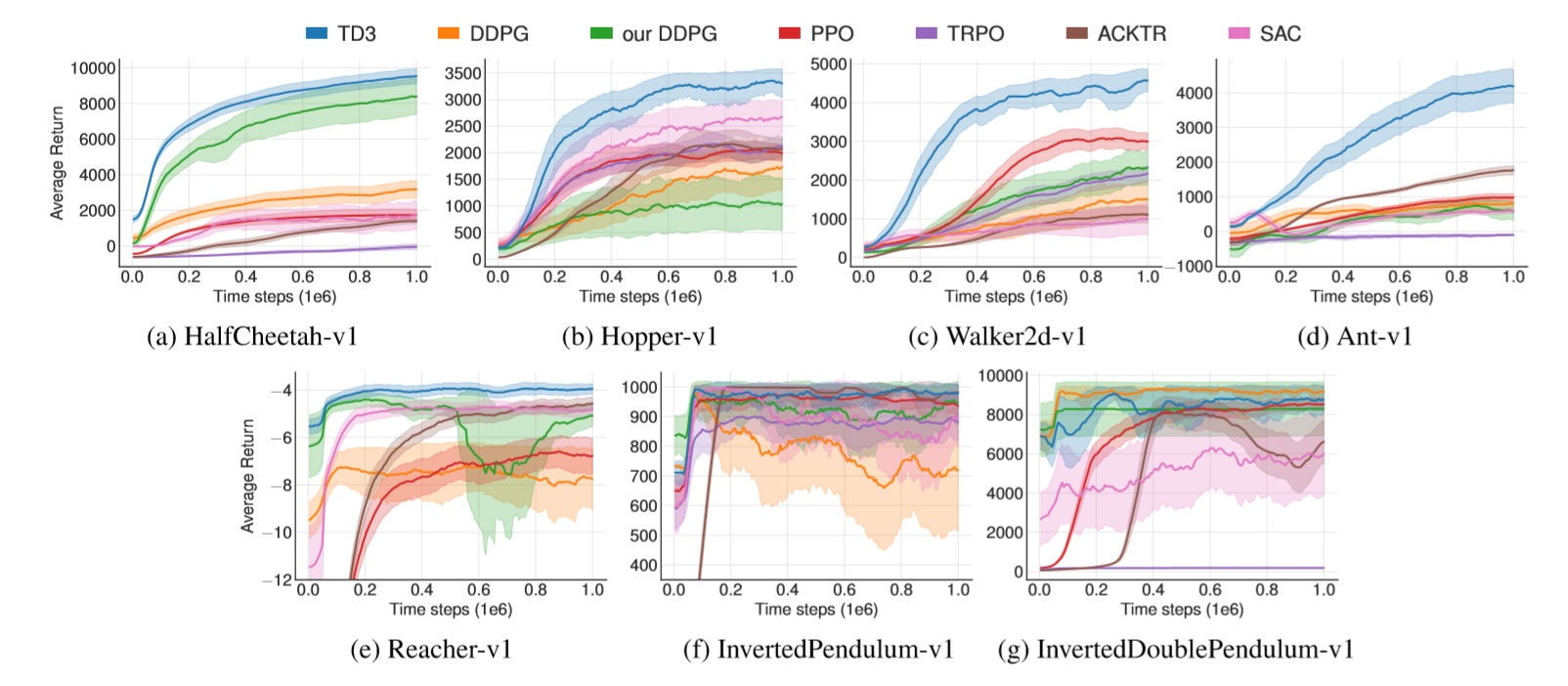 Stochastic actor-critic
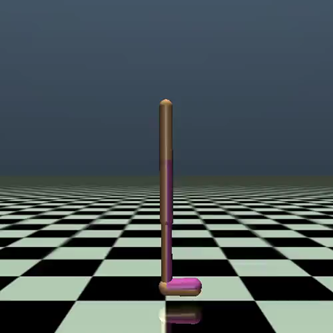 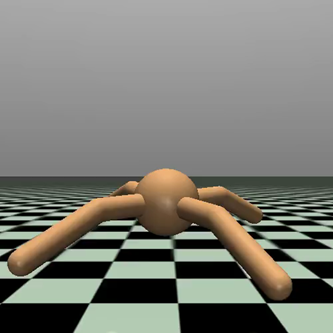 Perform much better
Especially more unstable environments
Intuition of Soft Actor-Critic (SAC):
Recall:
Brittle to hyperparameter
Random exploration: sudden failure
Deterministic PG
But:
More stable, can explore
On-policy: inefficient
Stochastic PG
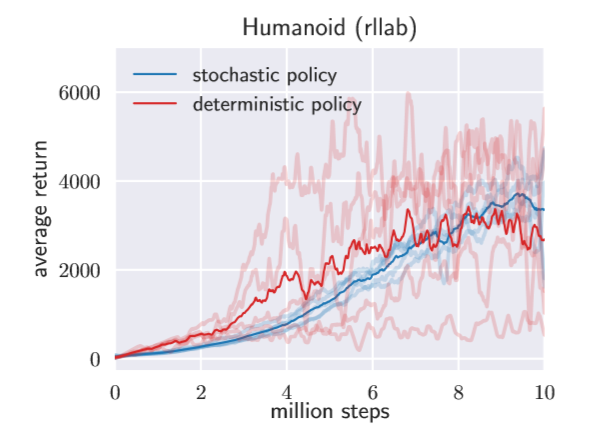 SAC:
Off-policy
Maximum Entropy Framework
Stochastic policy
Exploration
Maximum Entropy Framework-Soft Critic Update
Introduce entropy in the reward to improve exploration:
Exploration
Aware of future risk
-100
+1000
-100
Soft Critic Update
Maximum Entropy Framework-Soft Actor Improvement
How to improve a stochastic policy:
Policy gradient
Update policy in the direction of improving the performance evaluation
Alternative:
Policy update
Minimize KL divergence between policy and a good policy
What is a good policy (action distribution)?
Maximum Entropy Framework-Soft Policy Improvement
…
Proved to converge to optimal for soft critic
Off-policy: always update closer to target policy
Not deterministic
Soft
Soft Actor-Critic (SAC)
Interaction
policy
Replay Buffer
target
Update
networks
Batch of Off-line data
Soft Actor-Critic (SAC)
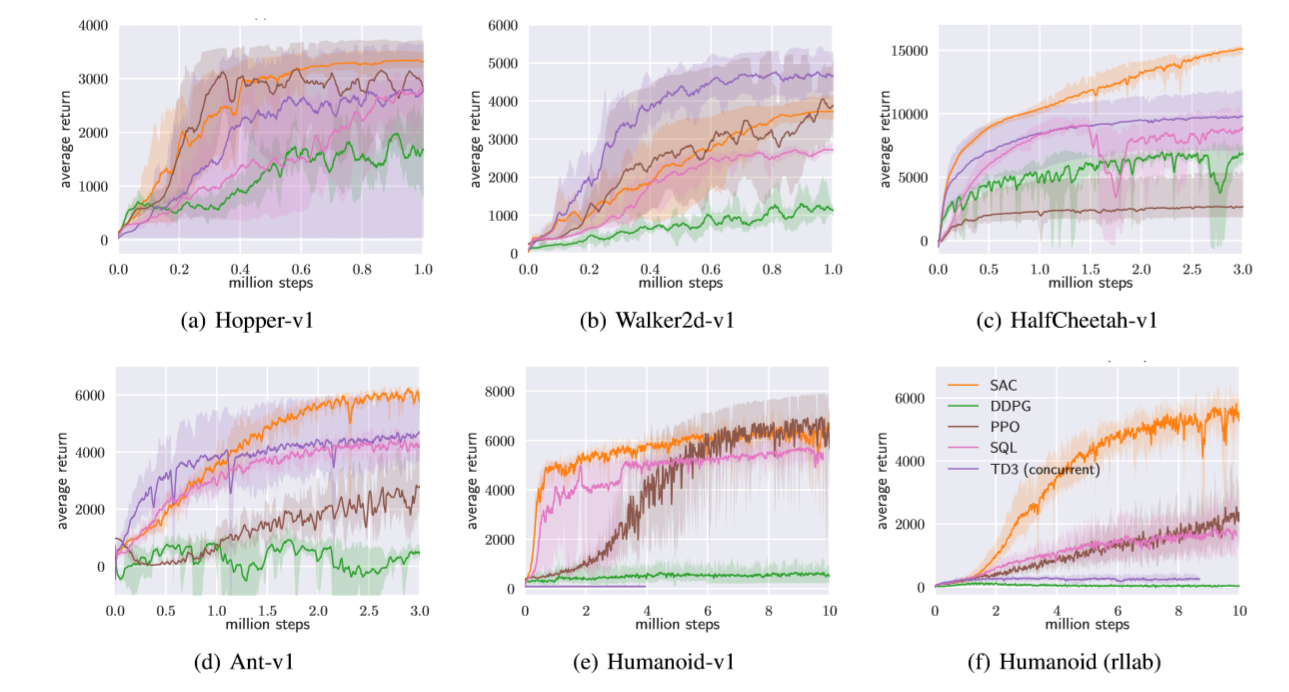 Higher performance for unstable environment
Low variance of performance compared with others
Faster than previous algorithms for stochastic policy
Conclusion: comparison between algorithms
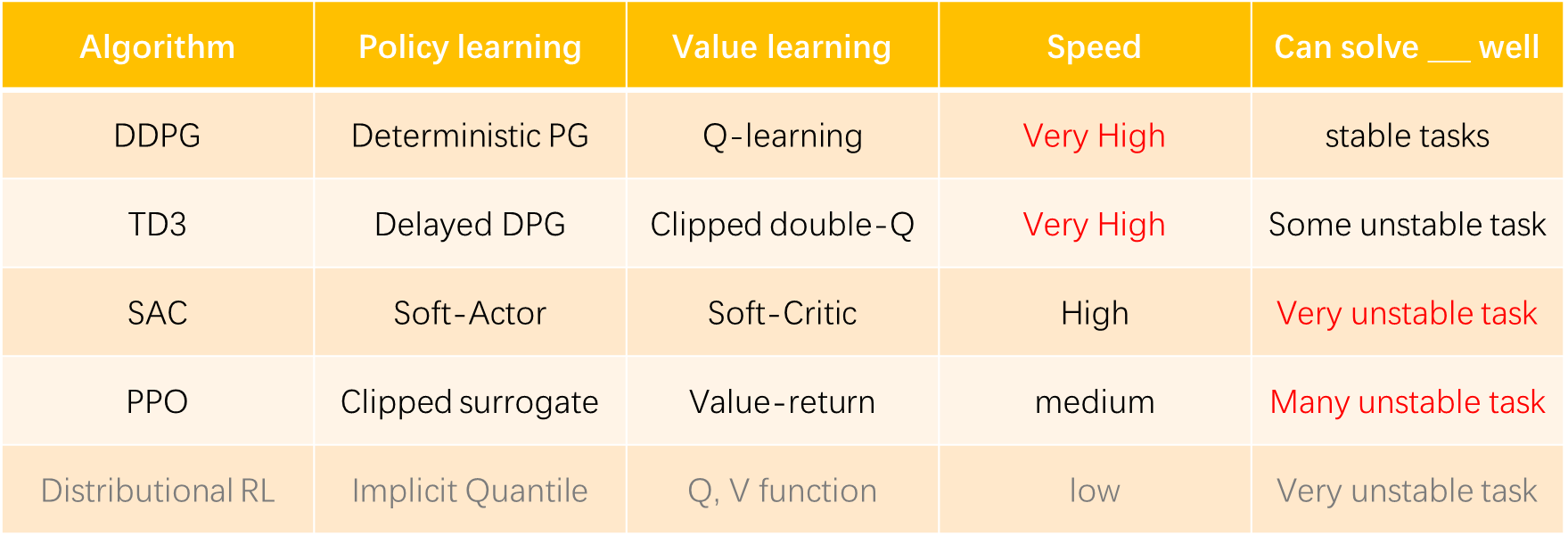 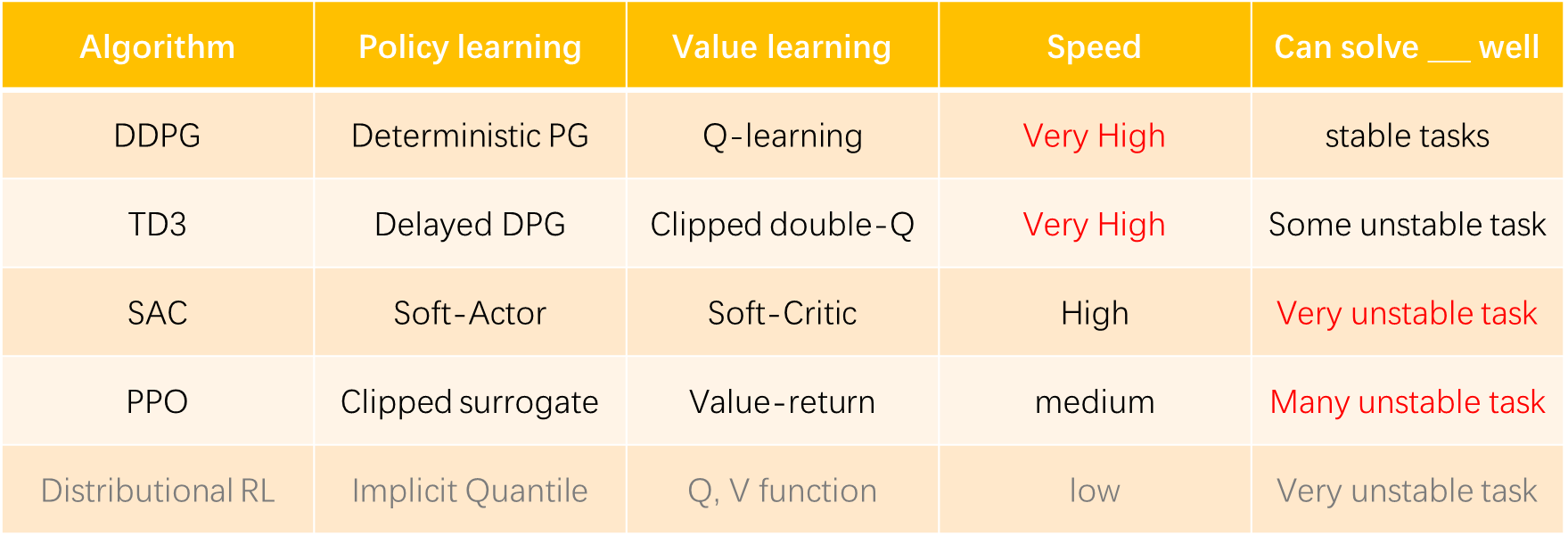 Other algorithms: Soft Q-Learning, Distributional RL, ACKTR, ACER, HER …
Conclusion: some methods that can be combined
Efficiency
Stabilize training
Performance
Replay buffer
Max Entropy RL
(Off-line)
Parallel (Multi-agent)
Max Entropy RL
Delayed update
Value-Critic
Advantage
Trust Region Surrogate opt
Parallel (Multi-agent)
Target network
Max Entropy RL
Clipped double Q
Advantage
Distributional RL
Combine everything together like:
“Asynchronous Twin Delayed SAC”
Can our algorithms solve real control tasks? --Still have problems
First seminar:
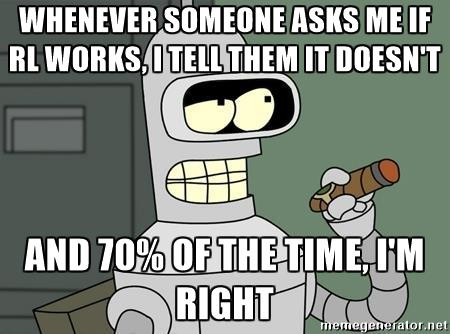 Very sample inefficient:
Easily beaten by model-based method:
MPC quite good
Overfit to local optima and specific environment
Sim to real
Result is unstable
MPC in 2012
Always possible to fail
https://www.alexirpan.com/2018/02/14/rl-hard.html
To solve these problems, here are good directions to combine:
Inverse RL & imitation learning: learn the reward
Model based RL: sample efficiency
Add learning signals: sparse reward problem
Start with good prior (transfer learning, multi-tasks, continual learning): learn faster
Environments with variations: not overfit
……
https://www.alexirpan.com/2018/02/14/rl-hard.html
Reference:
Silver, D., Lever, G., Heess, N., Degris, T., Wierstra, D., and Riedmiller, M. Deterministic policy gradient algorithms. InInternationalConferenceonMachineLearning (ICML), 2014.
Lillicrap, T. P., Hunt, J. J., Pritzel, A., Heess, N., Erez, T., Tassa, Y., Silver, D., and Wierstra, D. Continuous control with deep reinforcement learning. arXiv preprint arXiv:1509.02971, 2015.
Fujimoto, S., van Hoof, H., and Meger, D. Addressing function approximation error in actor-critic methods. arXiv preprint arXiv:1802.09477, 2018.
Haarnoja T, Zhou A, Abbeel P, Levine S. Soft actor-critic: Off-policy maximum entropy deep reinforcement learning with a stochastic actor. arXiv preprint arXiv:1801.01290, 2018.
Henderson P, Islam R, Bachman P, Pineau J, Precup D, Meger D. Deep reinforcement learning that matters. InThirty-Second AAAI Conference on Artificial Intelligence, 2018.
Tessler C, Tennenholtz G, Mannor S. Distributional policy optimization: An alternative approach for continuous control. InAdvances in Neural Information Processing Systems, 2019 (pp. 1350-1360).
Degris, T., White, M., and Sutton, R. S. (2012b). Linear off-policy actor-critic. In 29th International Conference on Machine Learning.
https://spinningup.openai.com/
https://www.alexirpan.com/2018/02/14/rl-hard.html
Thanks for listening!
Q & A
DDPG: Why Deterministic Policy Gradient is off-Policy?
Deterministic Policy Gradient:
Take gradient:
Policy evaluation:
Initial state, not influenced by policy
DDPG: Why Deterministic Policy Gradient is off-Policy?
Value gradient:
So the policy gradient is:
Update policy in the direction to improve Q-value
DDPG: Why Deterministic Policy Gradient is off-Policy?
Off-policy performance evaluation:
On-policy evaluation:
Behavior policy
Modified evaluation
Policy gradient
Same form for different behavior policies, avoid importance sampling
Off-Policy!    Can use replay buffer
Conclusion: some methods that can be combined
methods
problems
evaluation
Asynchronous multi agent
Asynchronous multi agent
Estimation bias & variance
efficiency
Deterministic policy
Low sample efficiency
Clipped double-Q
Clipped double-Q
performance
Value & policy interplay
Delayed policy update
Delayed policy update
stability
Exploration & exploitation
Maximize Entropy Framework
Maximize Entropy Framework
local & global optimal
Optimize in distribution space
Combine everything together:
Trust region
Performance corrupt
“Asynchronous Twin Delayed SAC”
DDPG: Why Deterministic Policy Gradient is off-Policy?
Another Way to write Performance Objective (for stochastic policy):
Put sum inside again
discounted state distribution
DDPG: Why Deterministic Policy Gradient is off-Policy?
Compare between deterministic and stochastic policy gradient
Stochastic policy:
Deterministic policy:
discounted state distribution
DDPG: Why Deterministic Policy Gradient is off-Policy?
=
=
=
Maximum Entropy Framework-Soft Policy Improvement
Proved to converge to optimal
Lost function:
Reparametrize trick:
Just like DDPG, it is off-policy
Then can take gradient：